Prüfungsfragestunde – 2. Semester BWL
Agenda
Termine und Infos
Infos zu den Prüfungen im 2. Semester
Eure Fragen
Prüfungen – SoSe 2021
Prüfungstermine?
Hier: Prüfungsplan: HTW Dresden (htw-dresden.de)
Prüfungsanmeldung? 
Brauchst du nicht. Die Anmeldung der Prüfungen erfolgt automatisch. 
Du bist auch für Prüfungen aus dem vorangegangenen Semester 
(1. Semester) angemeldet
Prüfungsabmeldung?
Abmeldefristen beachten!*
Krank: Lass dein Attest vom Arzt ausfüllen: und reiche es zusammen mit den Rücktrittformular im Prüfungsamt ein
Prüfung schieben: 
Erstversuche können beliebig oft geschoben werden**
Zweitversuch muss innerhalb eines Jahres erfolgen
Drittversuch: geht nicht
*Achtung, bei APL (Themenausgabe) muss die Abmeldung 1 Woche vor der Bekanntgabe des Themas erfolgen. Die Unterschrift des Prüfers ist notwendig.
** bezieht sich auf die Regelstudienzeit
Wilde Infos
Statista Zugang über die HTW
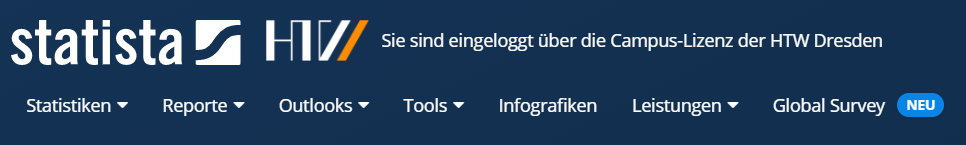 Module im 2. Semester
Wirtschaftsinformatik


SQL können
Anfang etwas Excel
Theorie ebenfalls etwas anfangs
1 Blatt handgeschrieben
Online
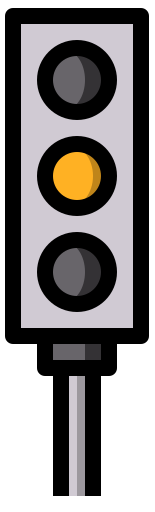 Module im 2. Semester
Statistik - Wiederholung


JASP 😏
Online
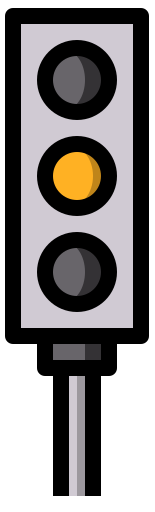 Module im 2. Semester
Wirtschaftsmathe II


An Probeklausur orientieren
Höhere Gesamtpunktzahl als bei Mathe I
Tutorium wichtig (Schema)
Live
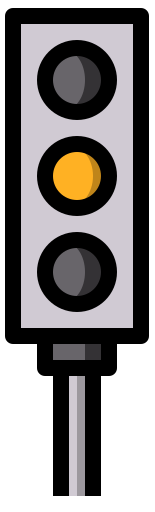 Module im 2. Semester
Internes Rechnungswesen und Controlling


A4 Blatt vorn und hinten
Wichtig: aber selbst schreiben!
Macht die Übungen, etc.
Selbsttests im Opal machen (!)
Live
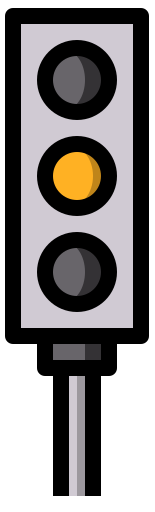 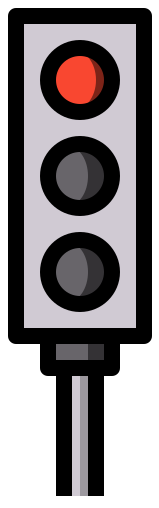 Module im 2. Semester
Marketing

CSR-Integriertes Marketingerfolgssystem, SWOT-Analyse, Elastizitäten beschreiben
Beleg absolut nutzlos für Prüfung, nur SWOT-Aufgabe wird anders

-> Hoffentlich jetzt bei Online noch genauso
Online
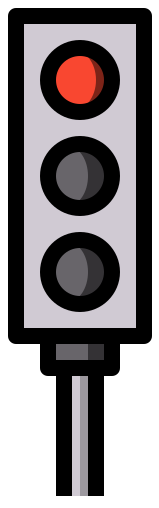 Module im 2. Semester
Personal


Normale Prüfung, hauptsächlich auswendig lernen
Übungen wichtig
Schemata gut erklären können
Online
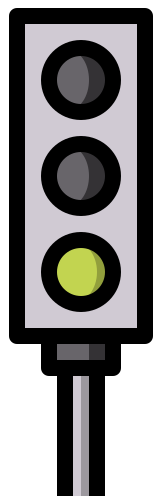 Module im 2. Semester
VWL

Schwerer als man erwarten würde! (Exmatrikulation incomming!)
Verstehen wichtig
Tutorium anschauen
Altklausuren vorhanden
Live
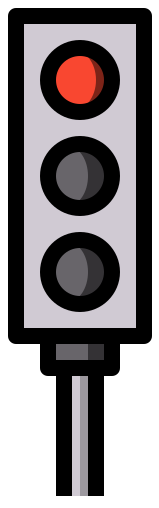